Загадки о грибах
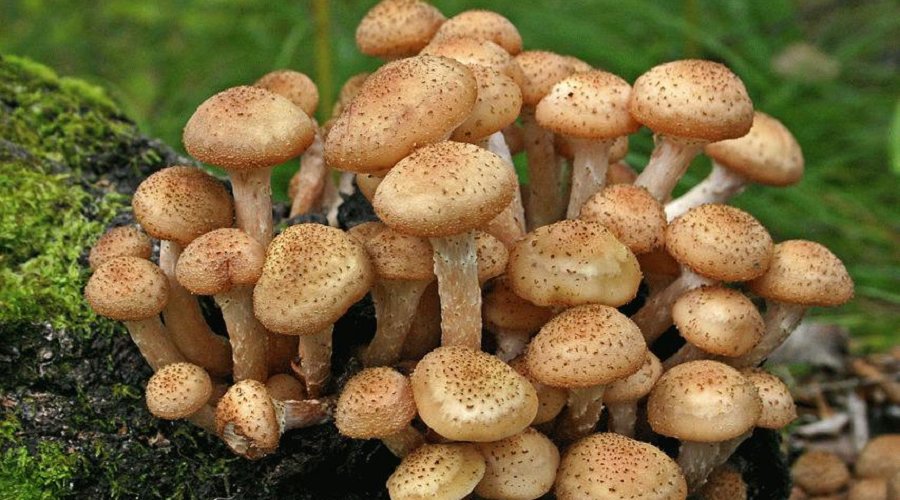 Опята
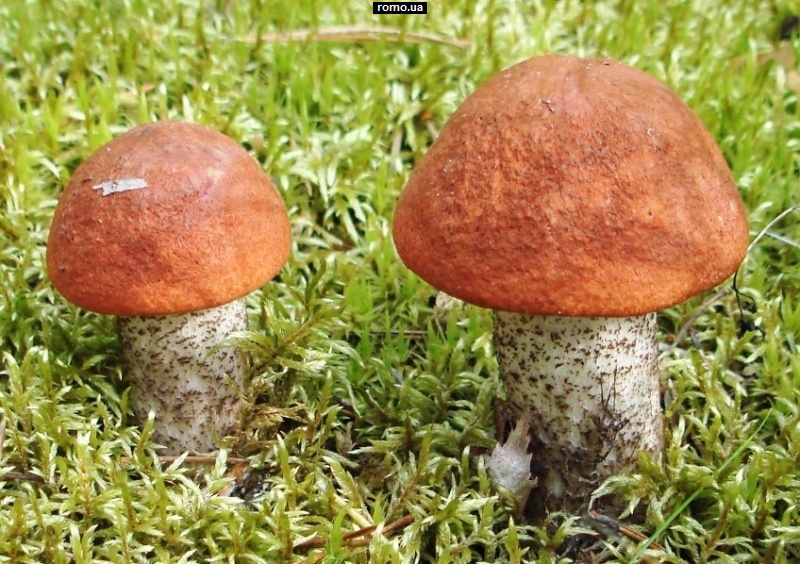 Подосиновики
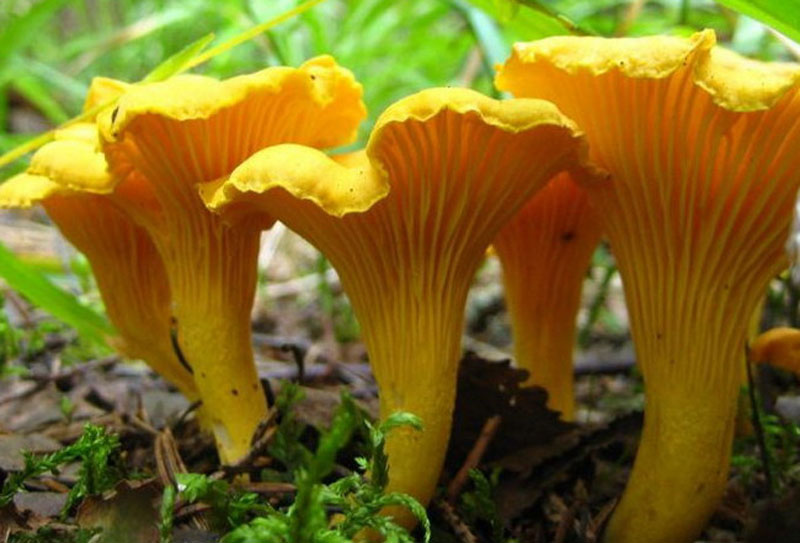 Лисички
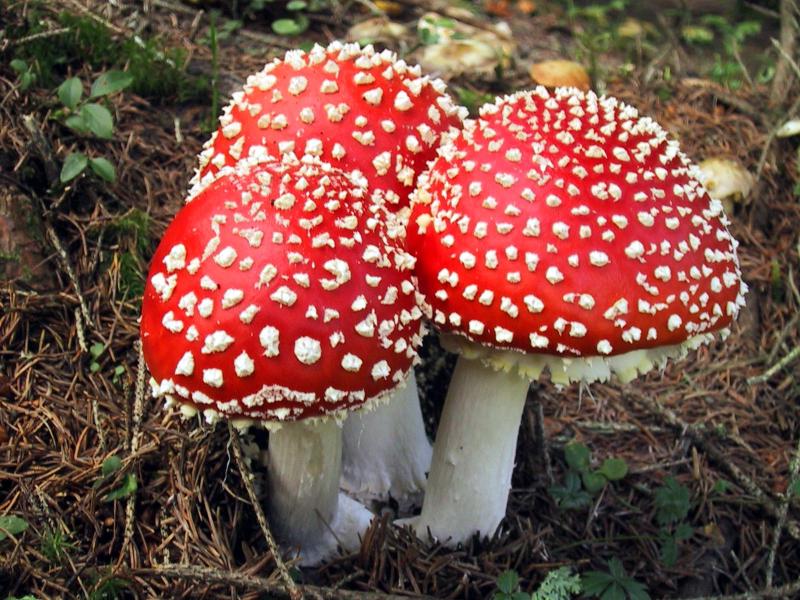 Мухомор
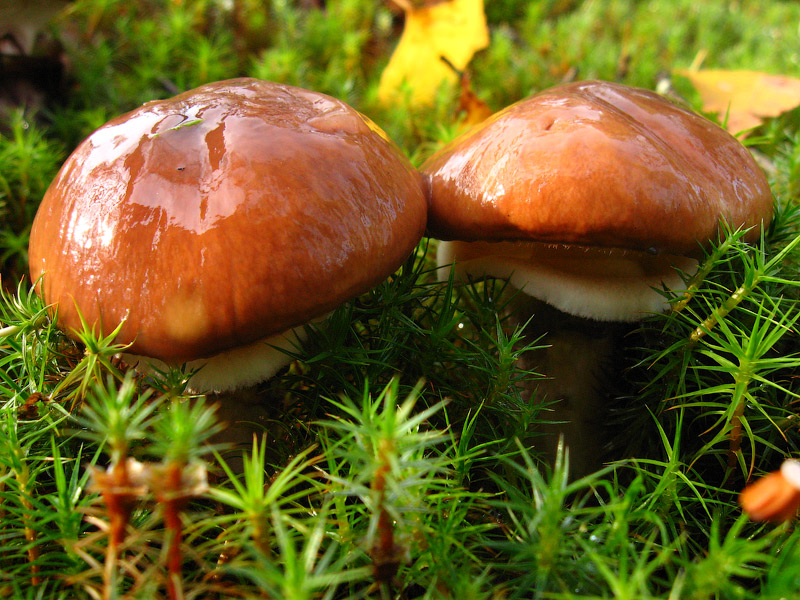 Маслята
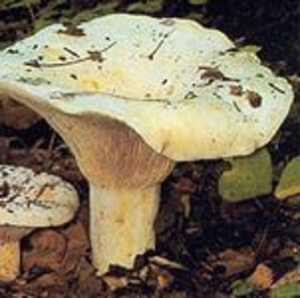 Груздь
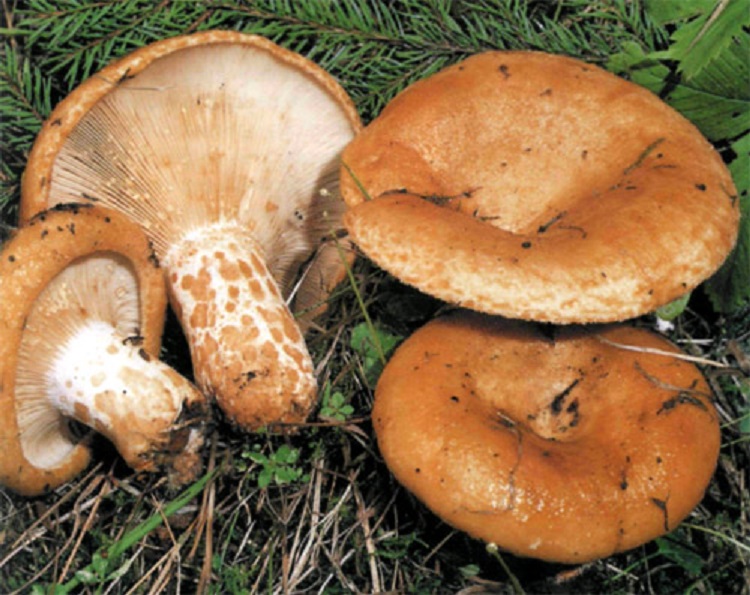 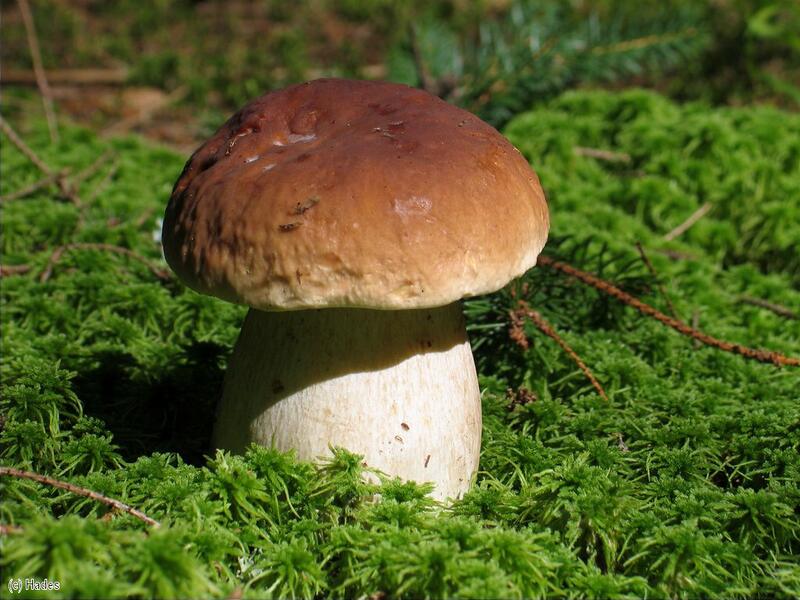 Боровик
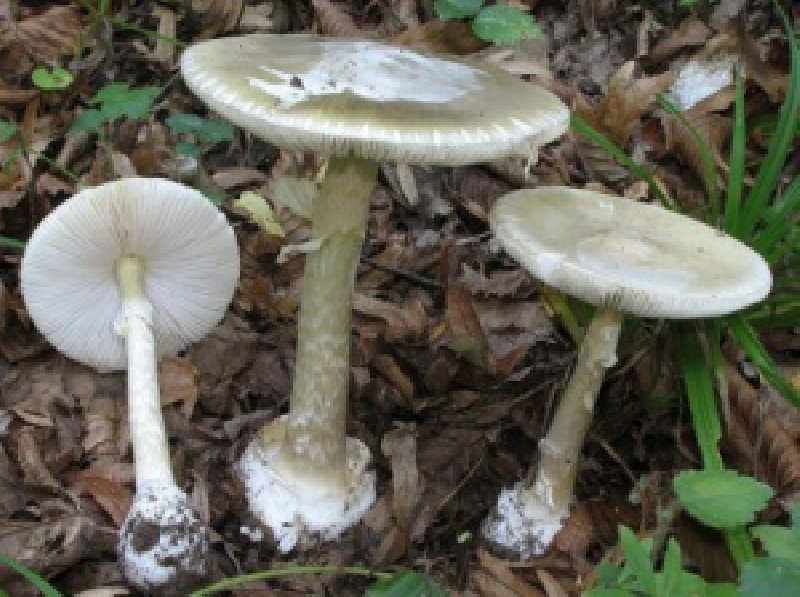 Поганка
Съедобные грибы
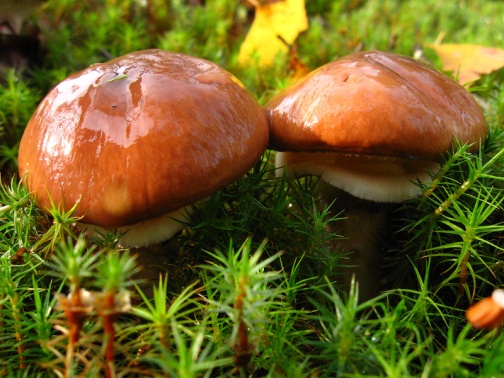 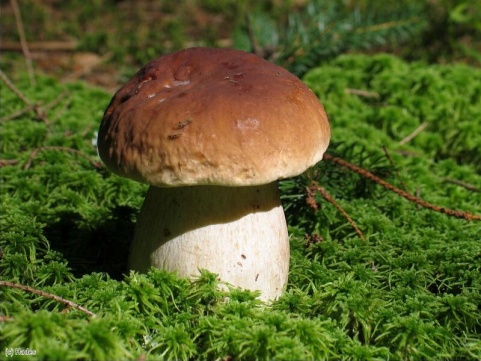 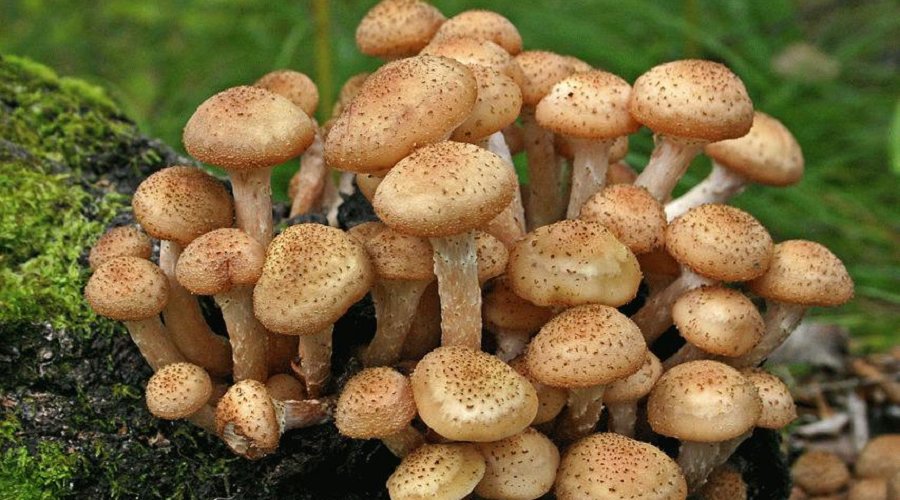 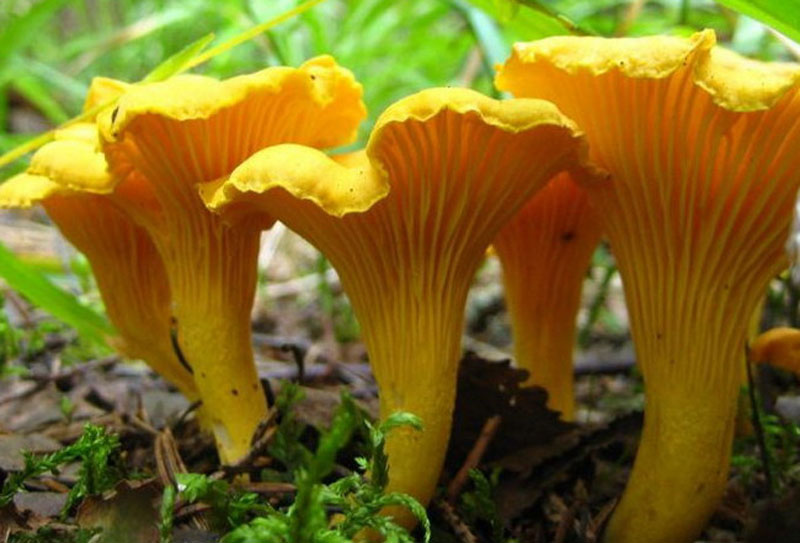 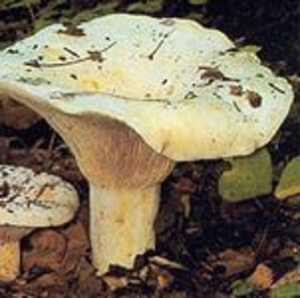 Боровик
Груздь
Маслята
Лисички
Подосиновик
Опята
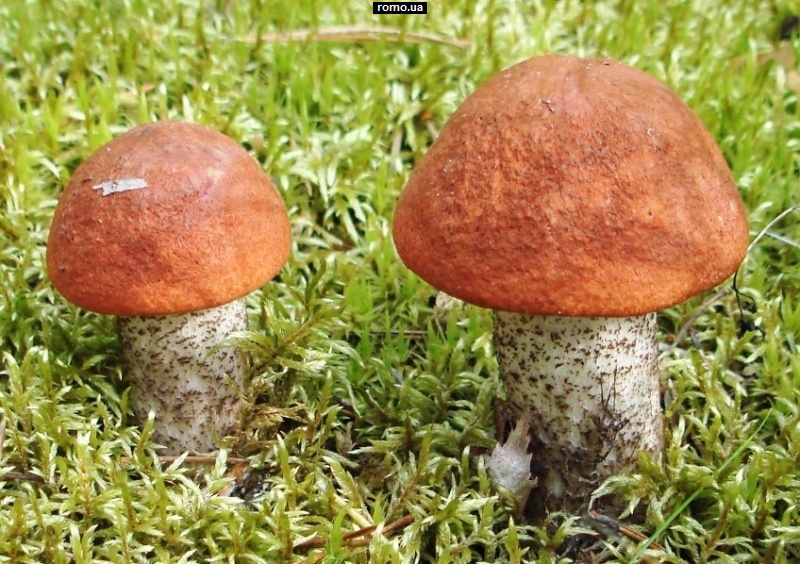 Несъедобные грибы
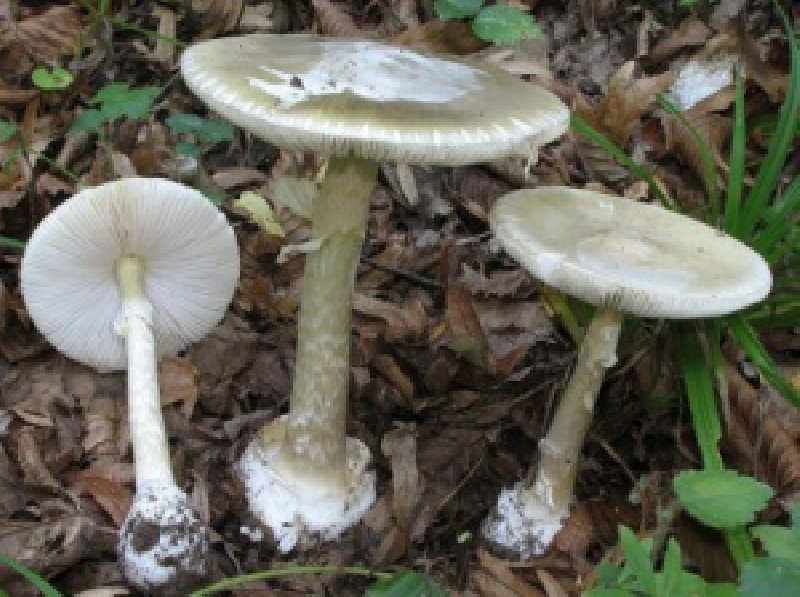 Мухомор
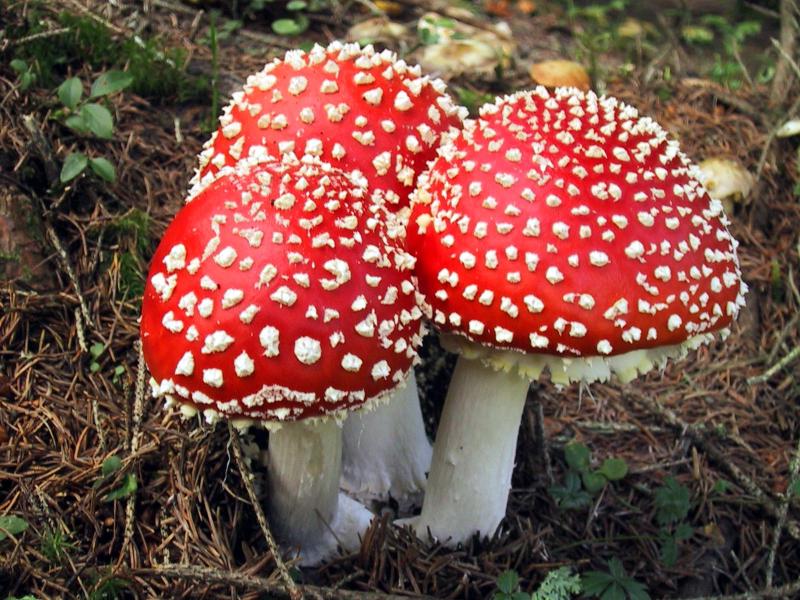 Поганка